SASSE SPRING ELECTION 2024Brought to you byThe Election Committee
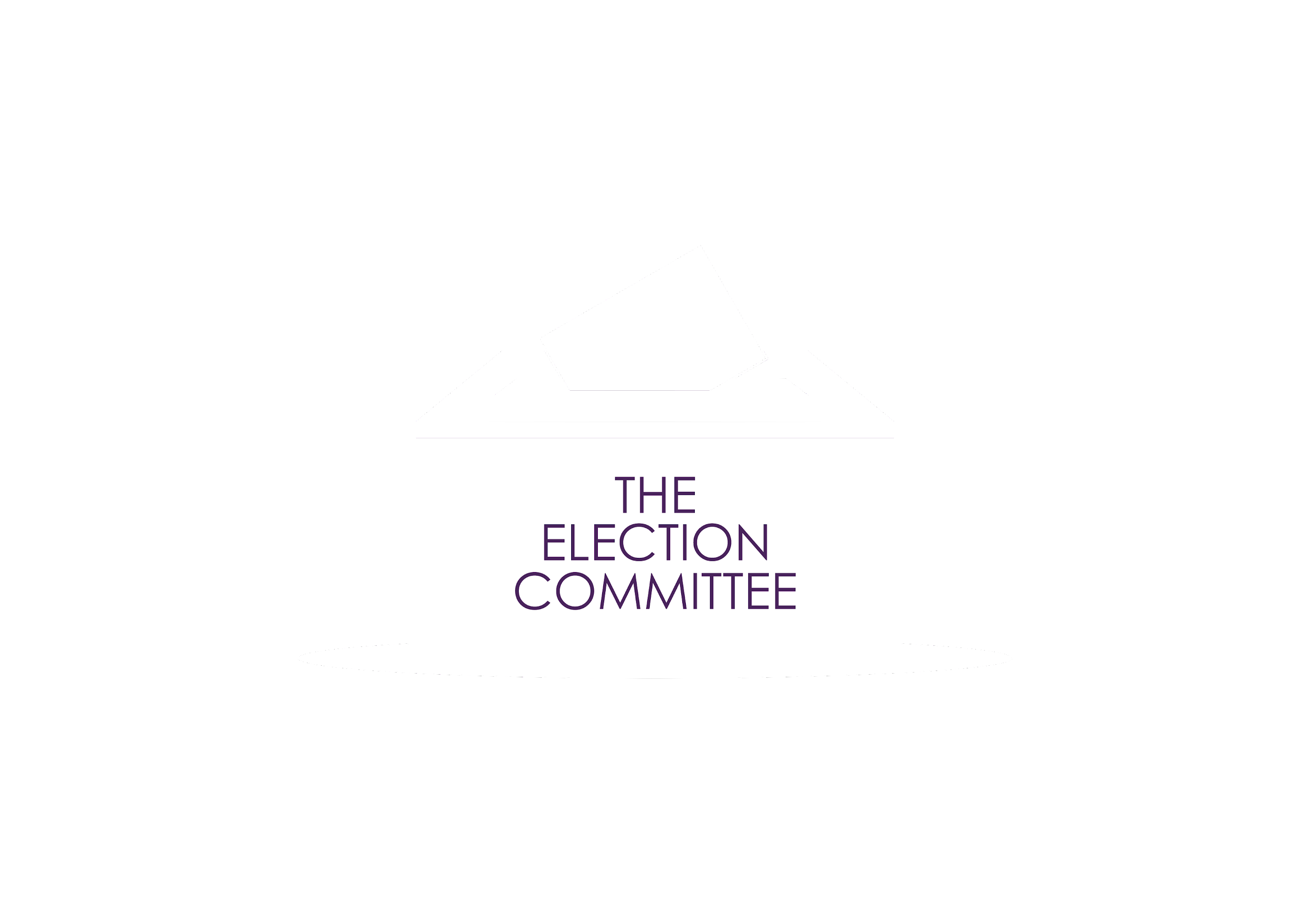 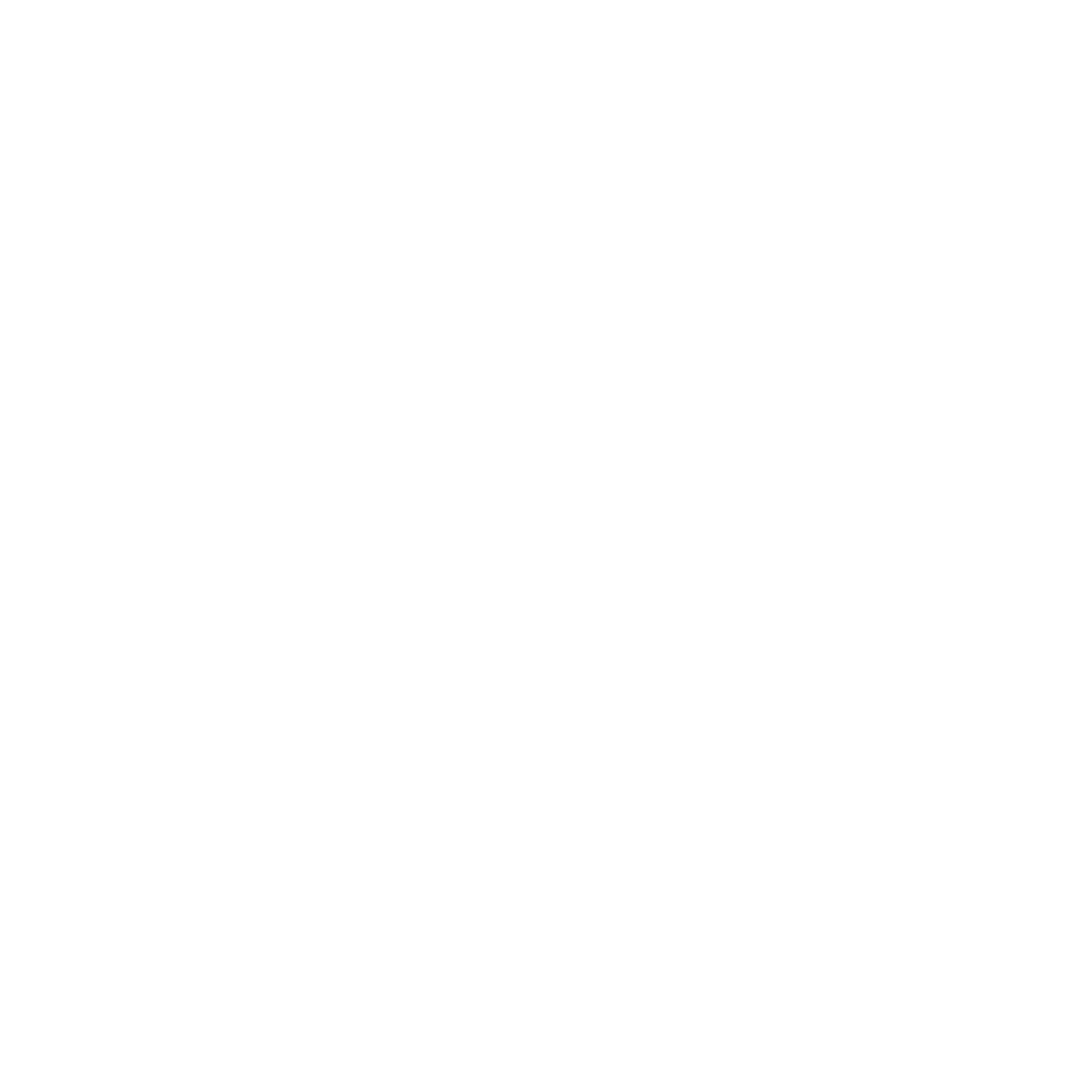 227 votes where cast in this election, which equals approx. 11,44% of the entitled SASSE members.
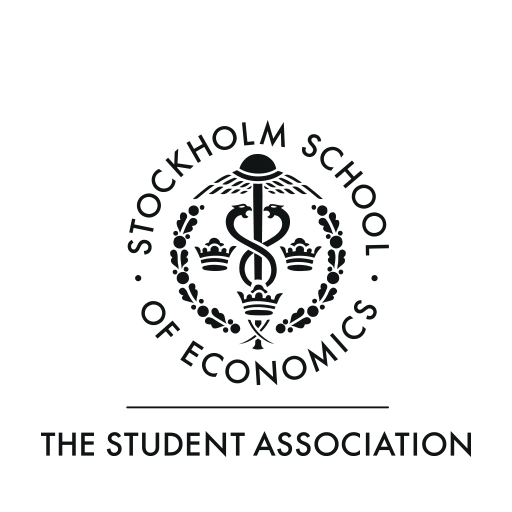 Positions up for election:
Chair of the Council

Board of Directors

Ordinary Council Members
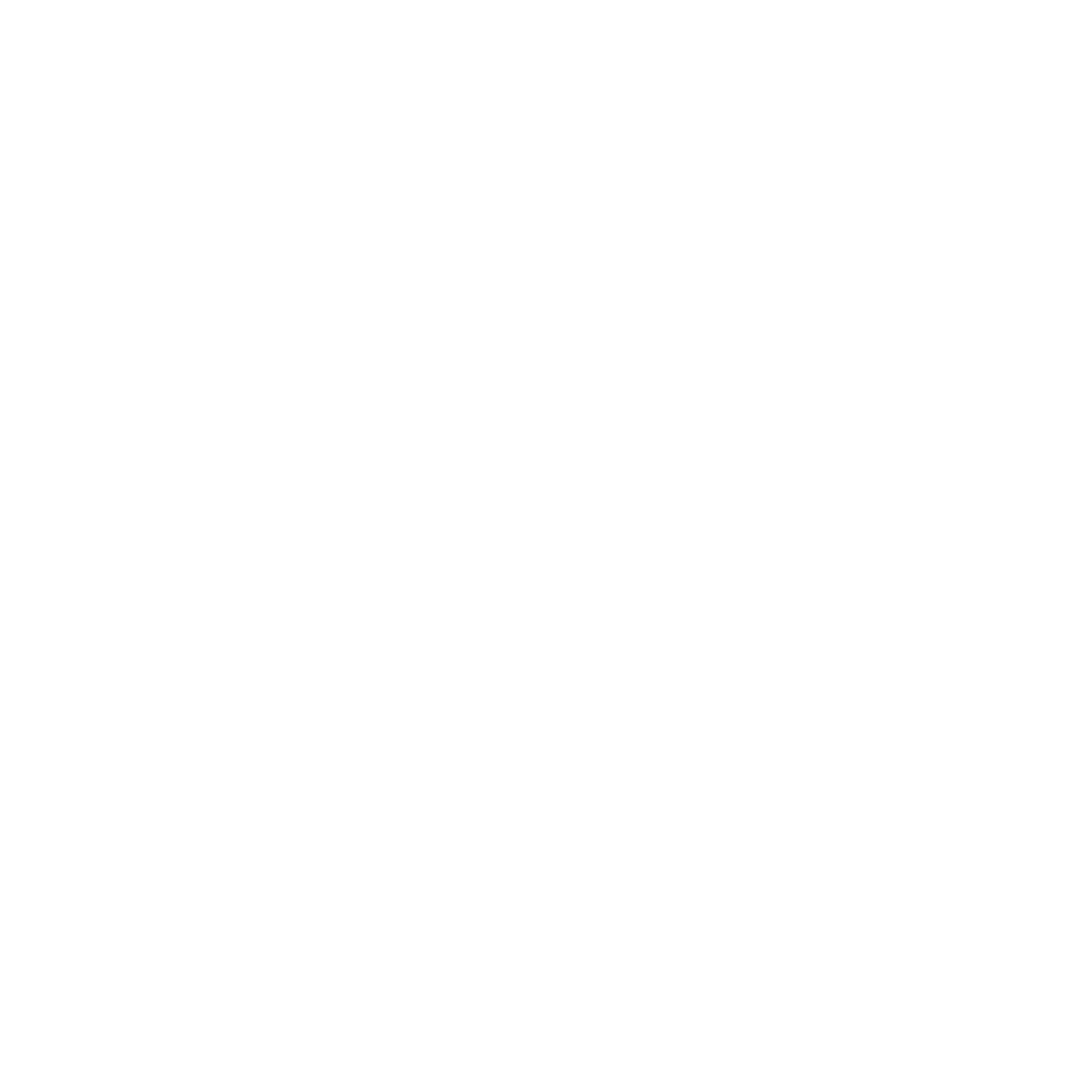 The Results…
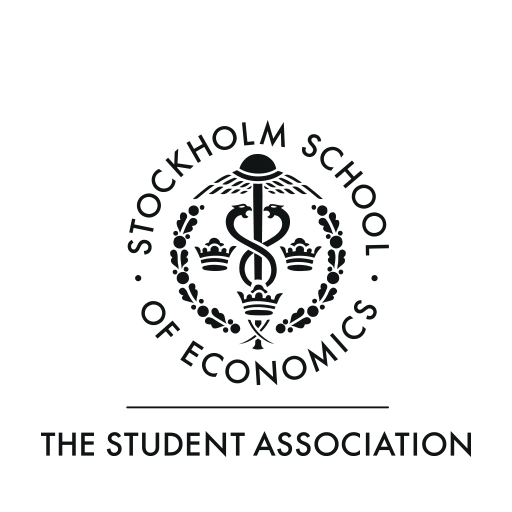 Chair of the Council
Chair of the Council
Blank Vote 43
Protest Votes 42
Ryan Thomas 138
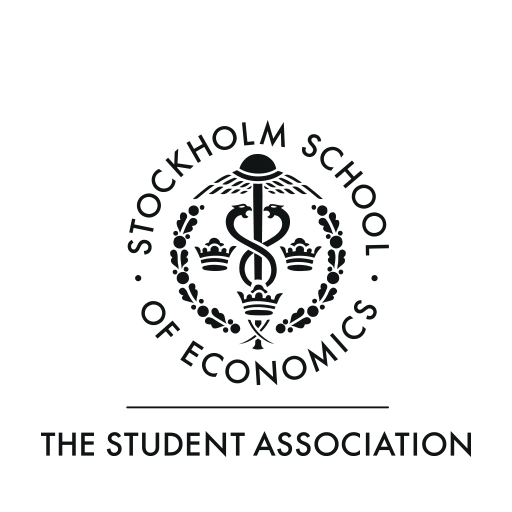 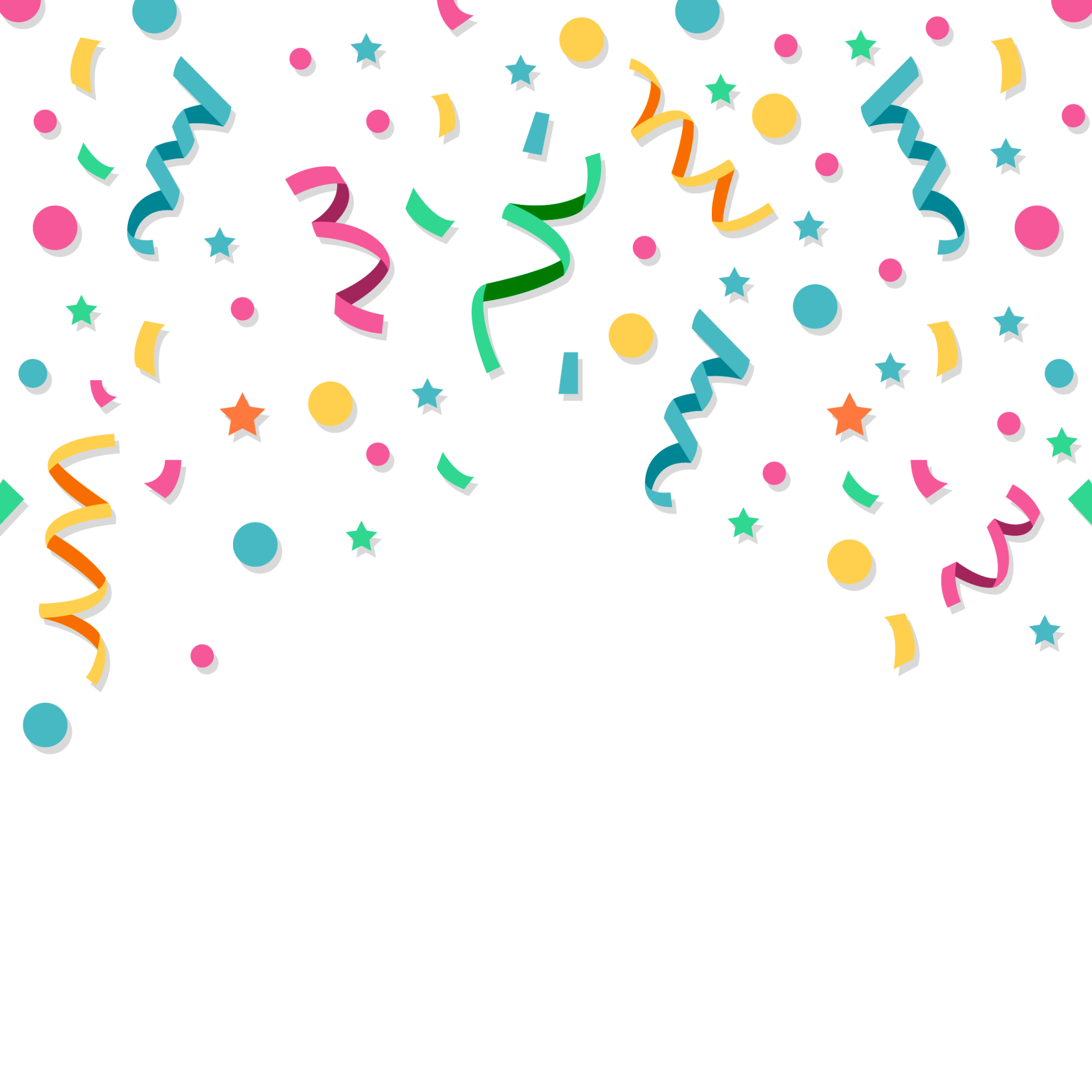 Chair of the Council
Ryan Thomas
Board of Directors
Blank Vote 31
Protest Vote 10
Vote 182
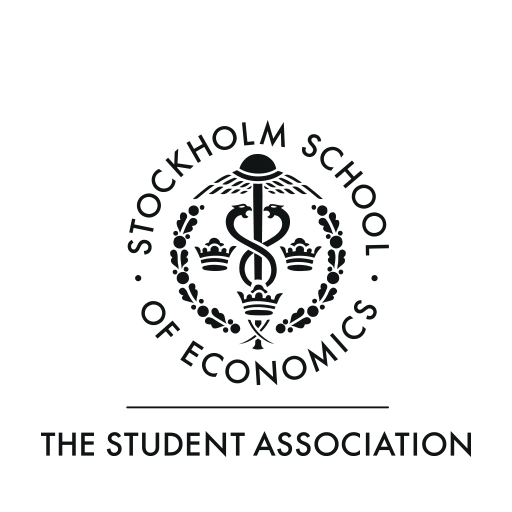 Board of Directors
Anastasia Borchardt Efstathiou 
74
Rebecca Byström
30
David Castellanos 23
Filip Avgeris 33
Axel Strandberg
45
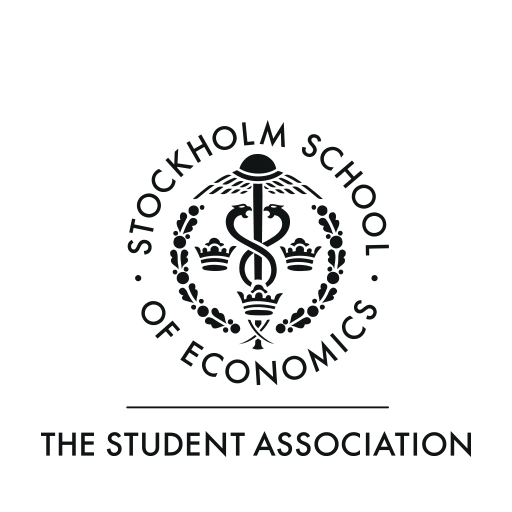 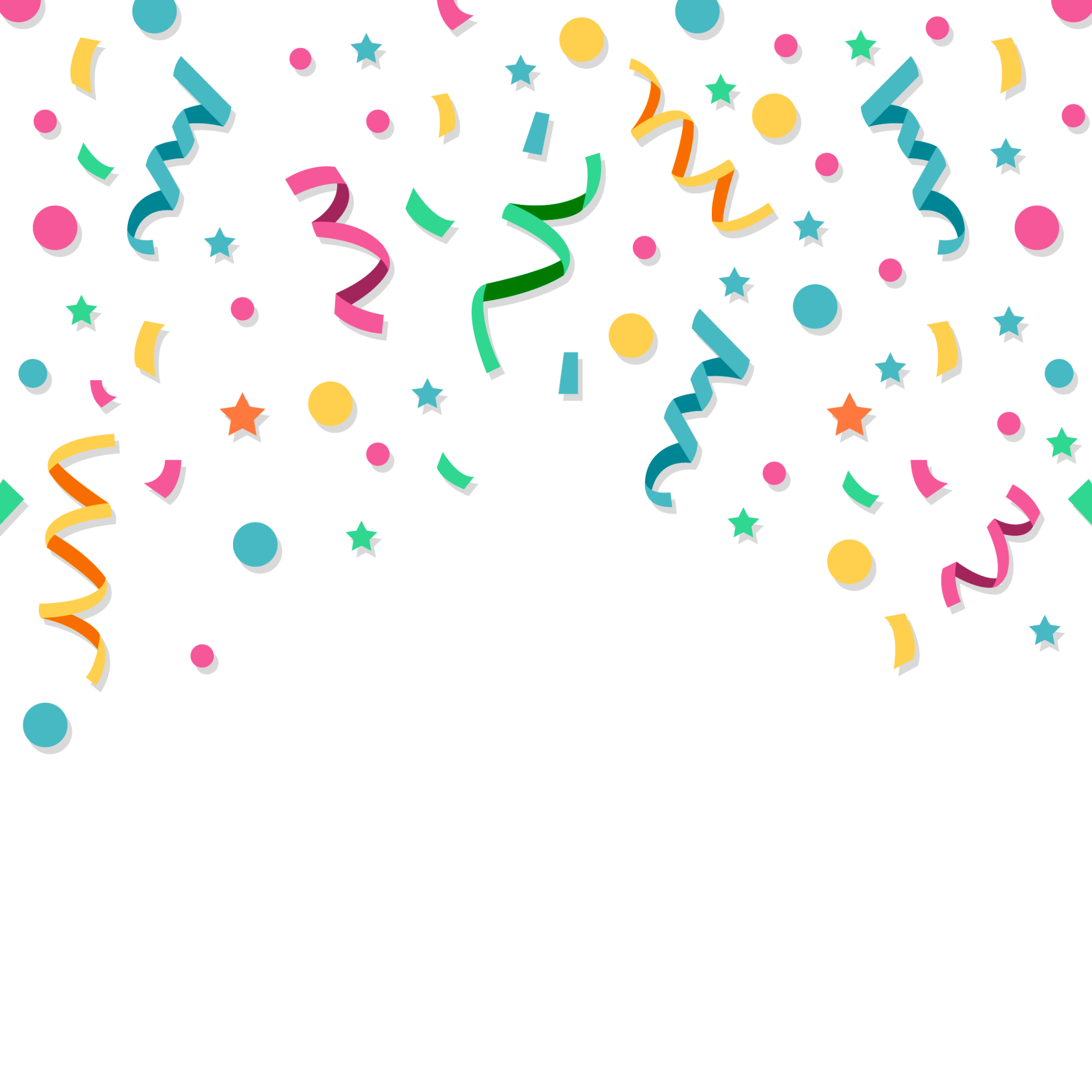 Board of Directors
Filip Avgeris
Anastasia Borchardt Efstathiou
Axel Strandberg
Rebecca Byström
Ordinary Council Member
Ordinary Council Member
Blank Votes 19
Votes 198
Protest Votes 7
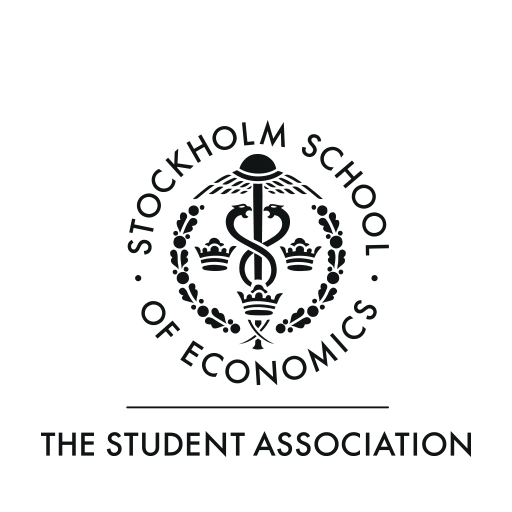 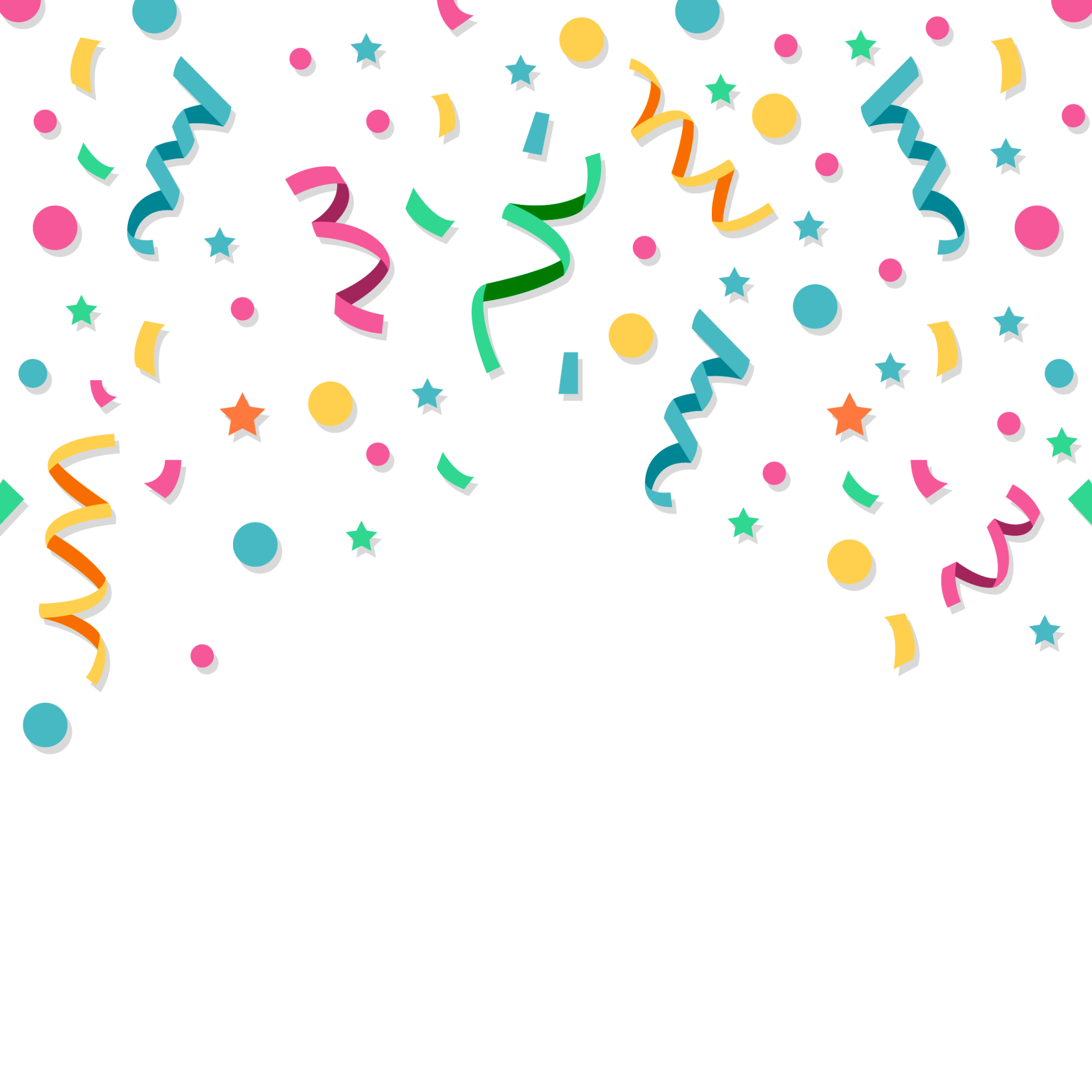 Ordinary Council Members
Mohammed Talballa (full-term)
Jakob Ringberg (full-term)
Alexander von Renteln (half-term)
Erik Nilsson (half-term)
Alexander Lennart Formiga Johnsson (half-term)
The SASSE Council 23/24
Chair of the Council: Ryan Thomas
Board of Directors: Filip Avgeris
Board of Directors: Anastasia Borchardt Efstathiou
Board of Directors: Axel Strandberg
Board of Directors: Rebecca Byström
Ordinary Council Member (full-term): Mohammed Talballa
Ordinary Council Member (full-term): Jakob Ringberg
Ordinary Council Member (half-term): Alexander von Renteln
Ordinary Council Member (half-term): Erik Nilsson	
Ordinary Council Member (half-term): Alexander Lennart Formiga Johnsson
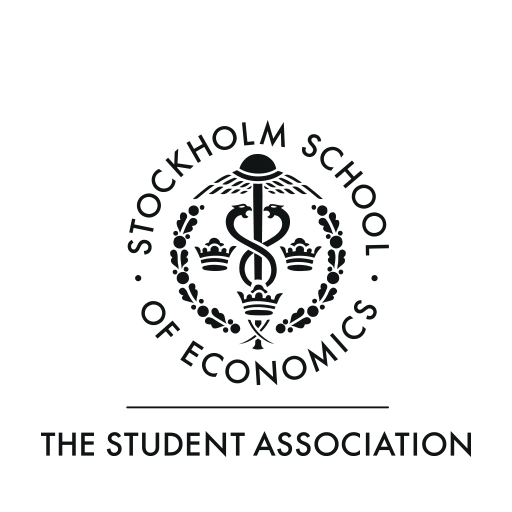 Thank you all andcongratulations!//The Election Committee
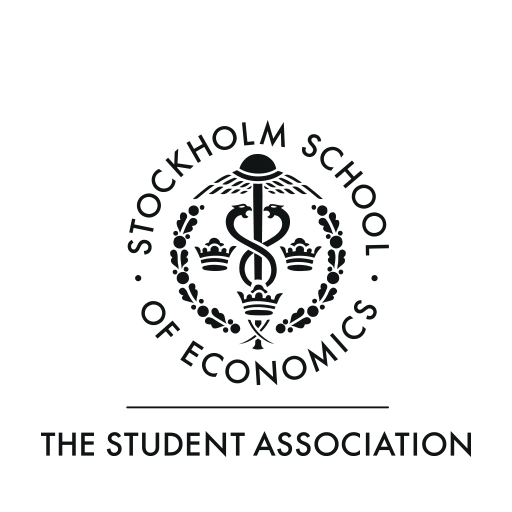